Проект на тему: "Богатства, отданные людям"
Работу выполнили: 
ученики 3 класса
МОУ гимназии №1
Цель работы: - найти информацию о людях, наделённых богатым внутренним миром и отдающих эти богатства другим; - познакомить одноклассников с интересными людьми, которые богаты внутренним миром.
"Богатства, отданные людям"
Тип проекта: информационно-исследовательский, индивидуальная работа.
Время: краткосрочный.
Результат проекта (продукт): 
журнал о людях, наделённых богатым внутренним миром.
"Богатства, отданные людям"
Этапы работы  над проектом 

1этап. Подготовительный. Сообщение  цели и задач проекта.
2 этап. Планирование и организация деятельности. 
Обсуждение названия проекта. Планирование  работы.  Сбор материала. Оформление работы.
3 этап. Практический. Выполнение запланированной работы; внесение изменений.
4 этап. Презентационный . Представление и защита работ.
 5 этап Рефлексивный.  Анализ результатов работы над проектом каждого члена группы.
В 1988 году, после землетрясения в Спитаке, доктор Рошаль приступил к созданию Всемирной ассоциации неотложной помощи и медицины катастроф. Он возглавил группу врачей, работавших на месте землетрясения в Армении, а также в районе военных действий на Ближнем Востоке и в Югославии.    В 1990 году Рошаль стал председателем Международного комитета помощи детям при катастрофах и войнах . Тогда же он возглавил Международный благотворительный фонд помощи детям при катастрофах и войнах.
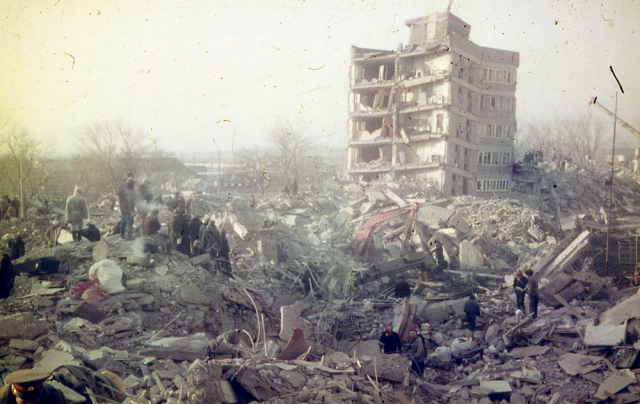 В 1998 году Рошаль дважды отправлялся в Афганистан для оказания помощи детям, пострадавшим в результате землетрясения. 	В октябре 2002 года Рошаль участвовал в переговорах с террористами, захватившими здание Театрального центра на Дубровке. Благодаря участию Рошаля из здания были выведены 8 детей, а заложникам были переданы вода и медикаменты.
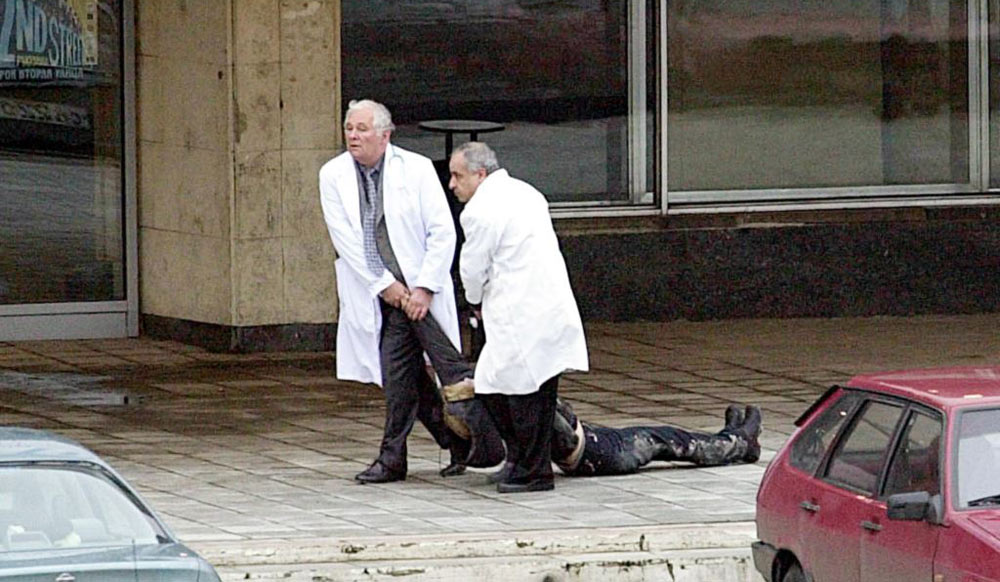 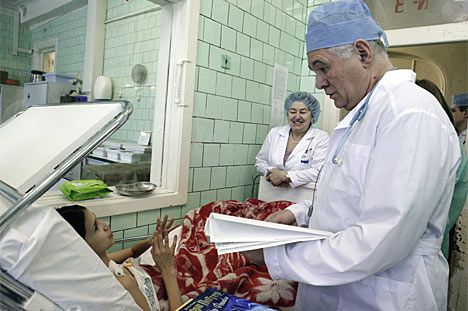 В ходе работы над проектом мы узнали биографии многих людей, отдавших свои  силы на благо человечества.